“Seventh Grade” 
by Gary Soto
Vocabulary
Dictionary 101
Look up words 
alphabetically 
one letter at a time
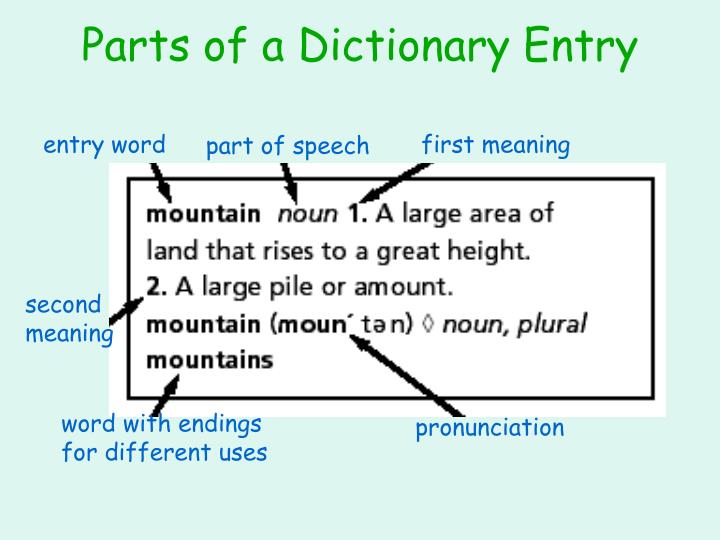 List of vocabulary words:
-elective	(noun)			-scowl
-ferocity						-conviction
-linger							-trudge
-portly							-sheepishly
Class Notes:
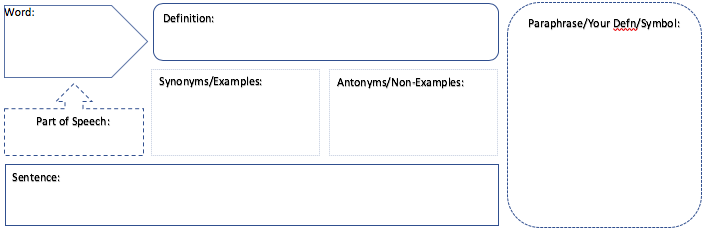 elective
Noun
An optional course in school
ferocity
Noun
The state of being ferocious (extremely aggressive or violent); fierceness
linger
Verb
To stay in a place or be slow in leaving it
portly
Adjective
Having a round, stout body
scowl
To wrinkle or contract the brow as an expression of anger or disapproval
conviction
(definition #3) strong opinion or belief
trudge
Walk in laborious, heavy footed way; to plod
sheepishly
Embarrassedly, as being aware of a fault; meekly